Историко-этнографический музей МБОУ «школы16»
Музей «О русской женщине»
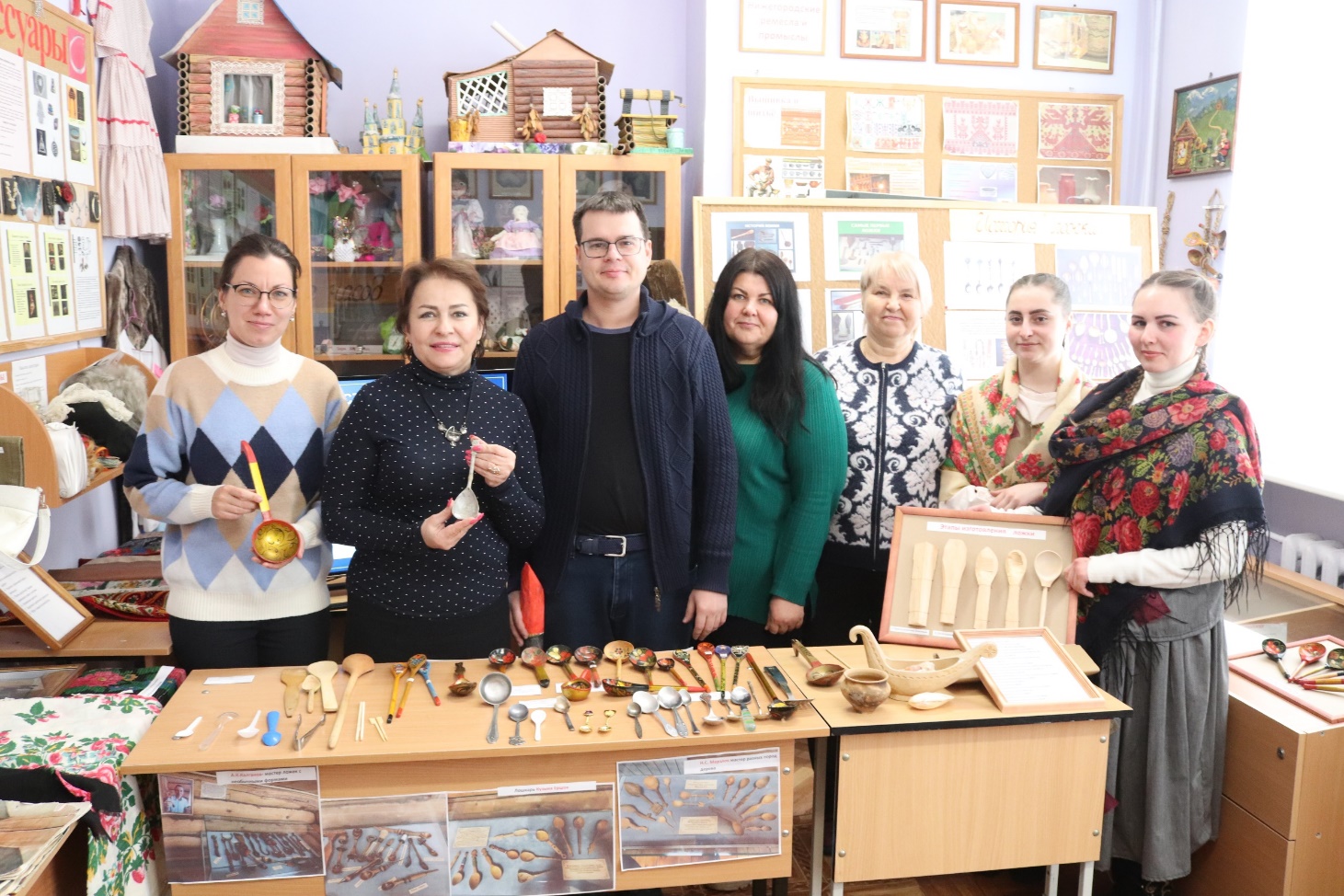 Основан в 2005 году
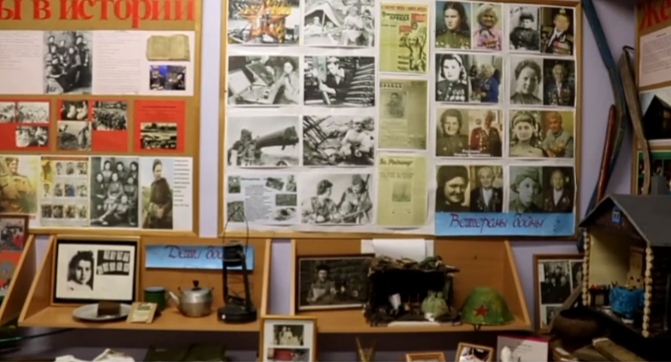 Музей «Колесо истории»
Основан в 2022 году
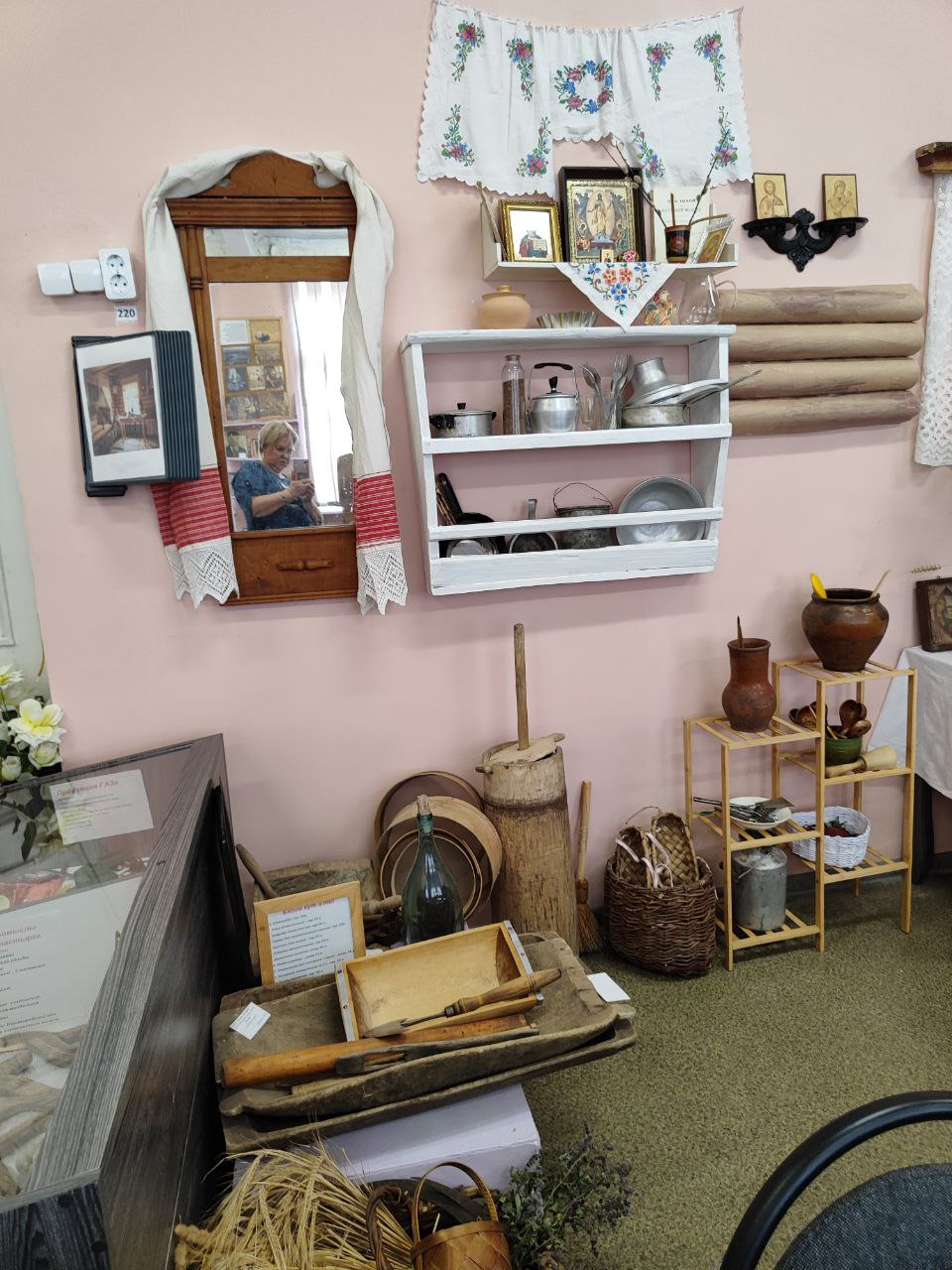 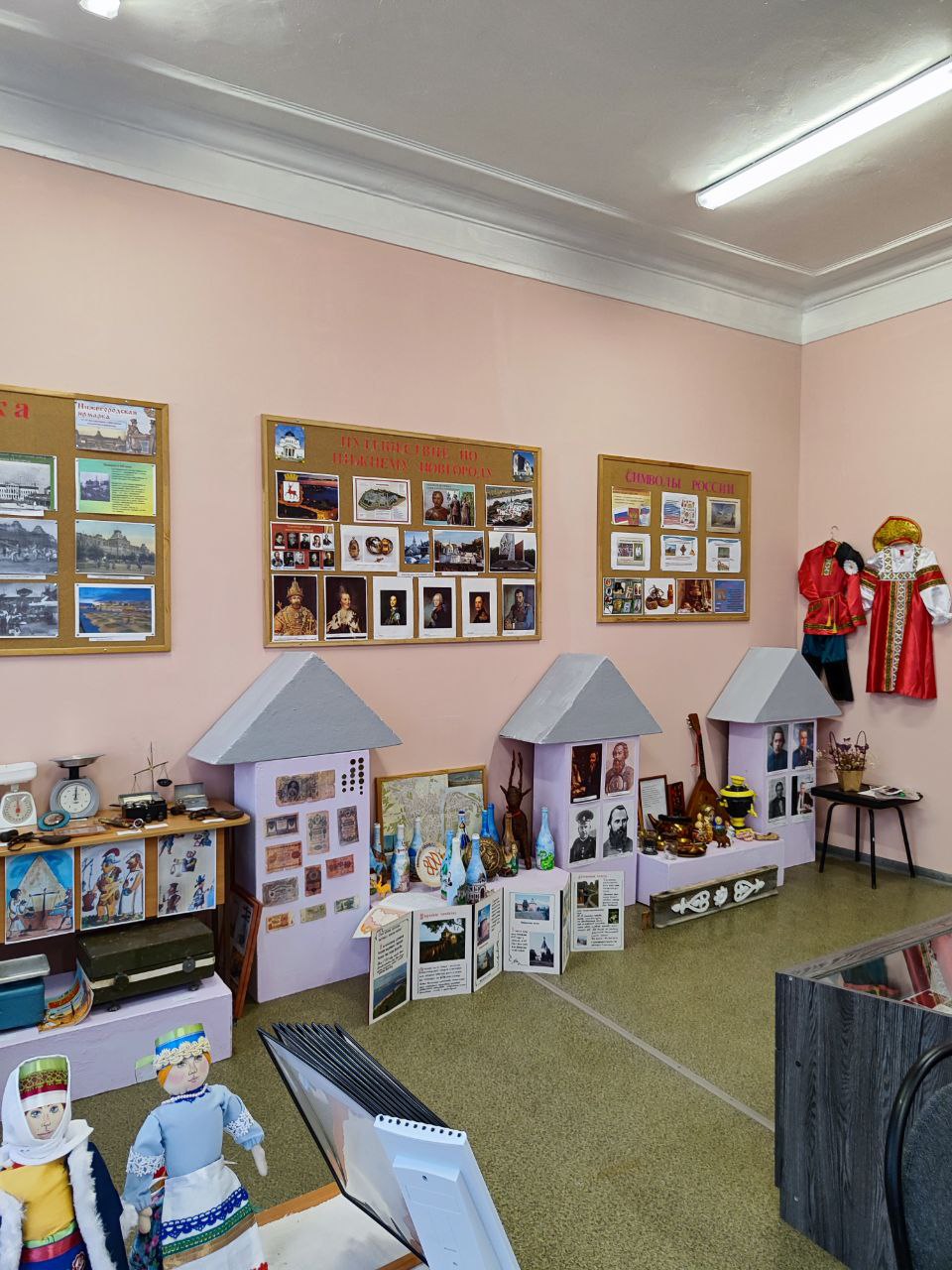 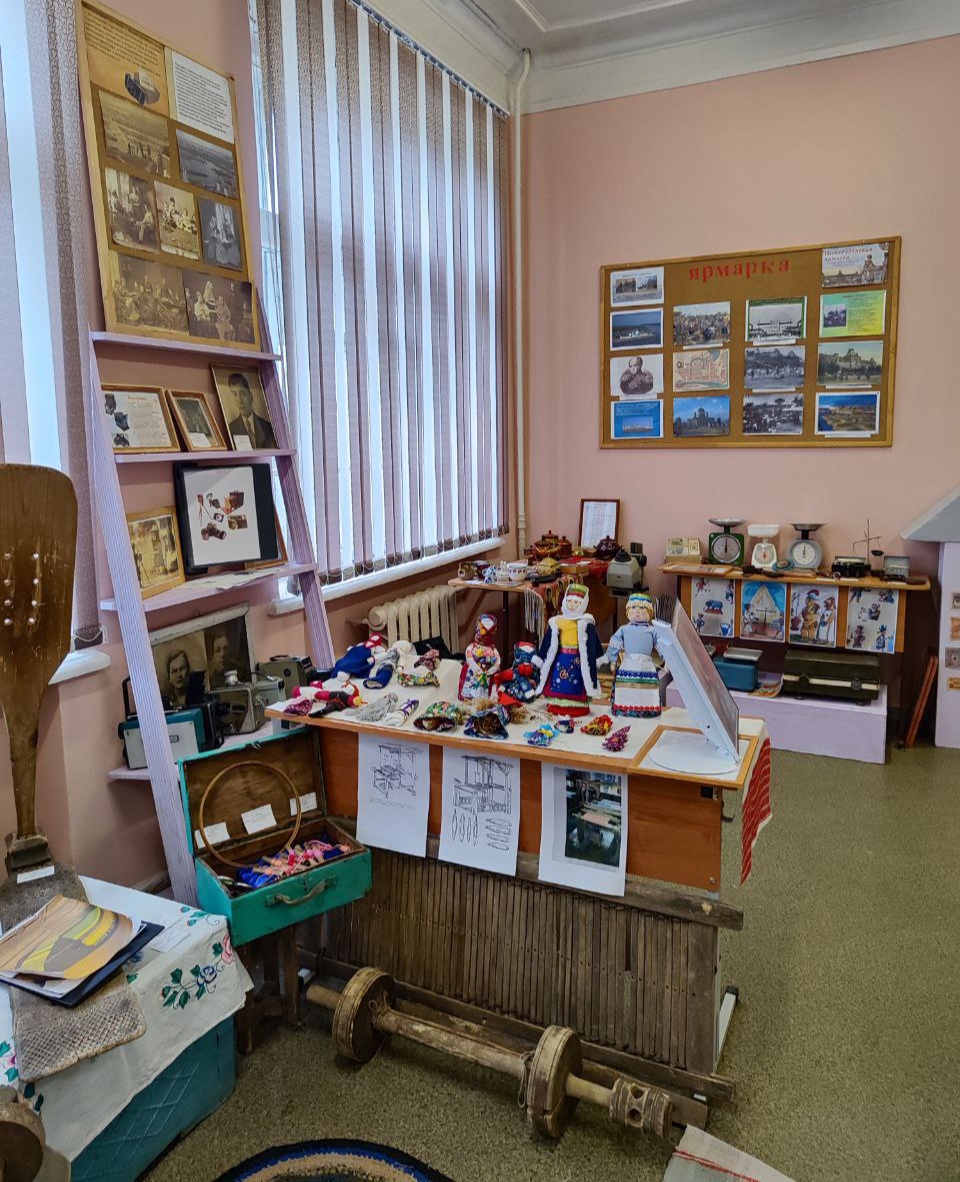 Как создавали 2-ой музей
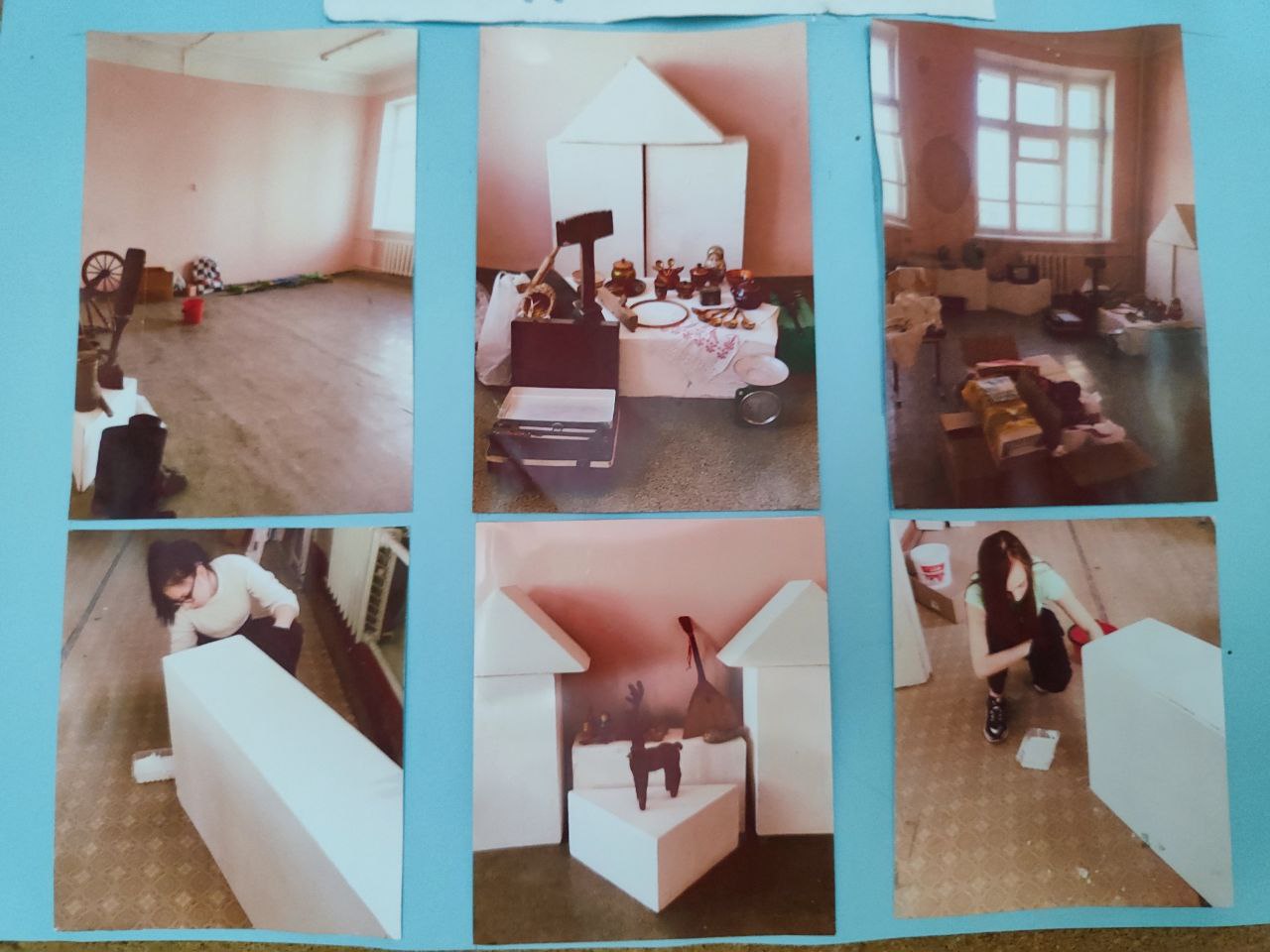 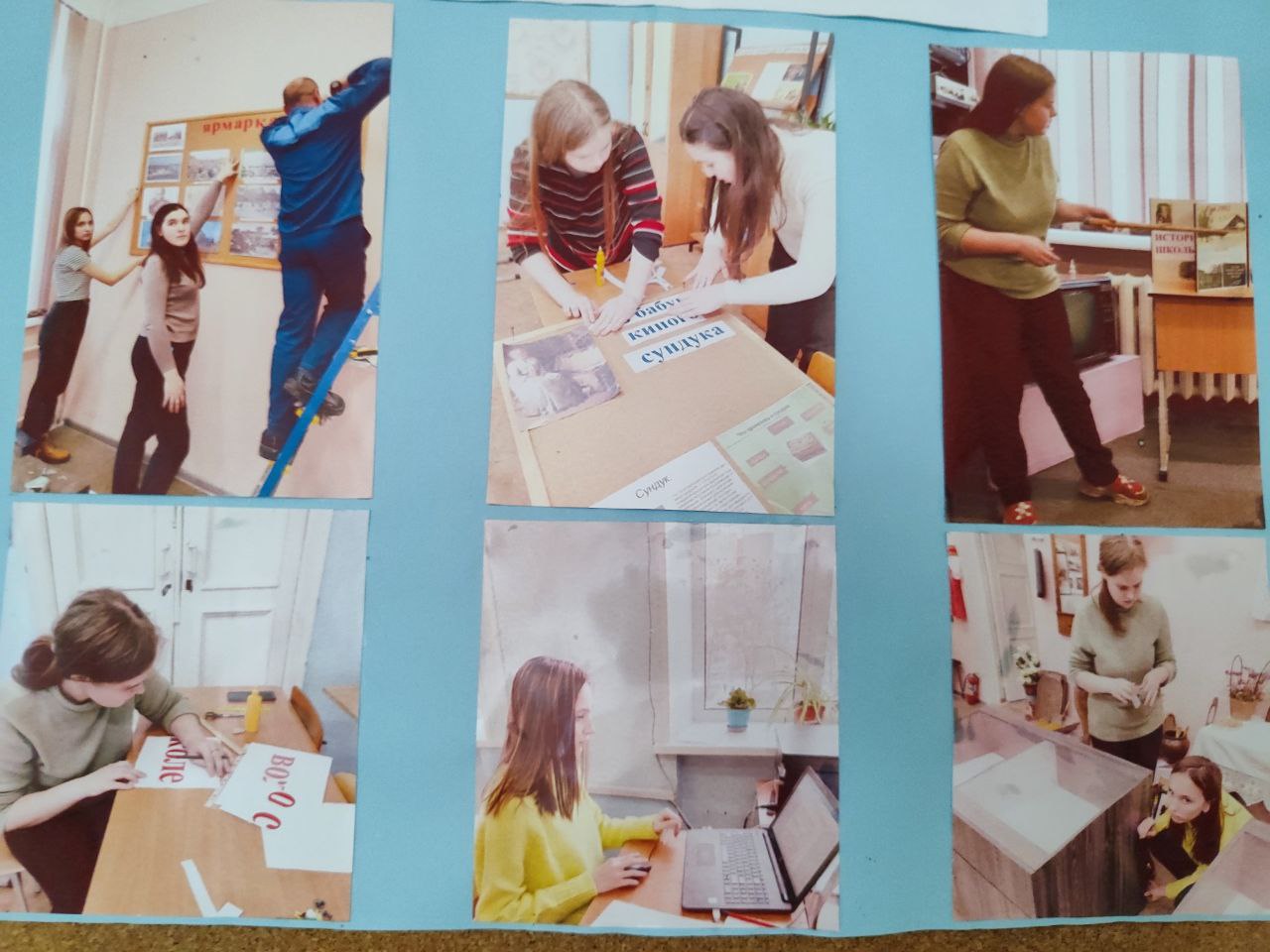 Актив музея
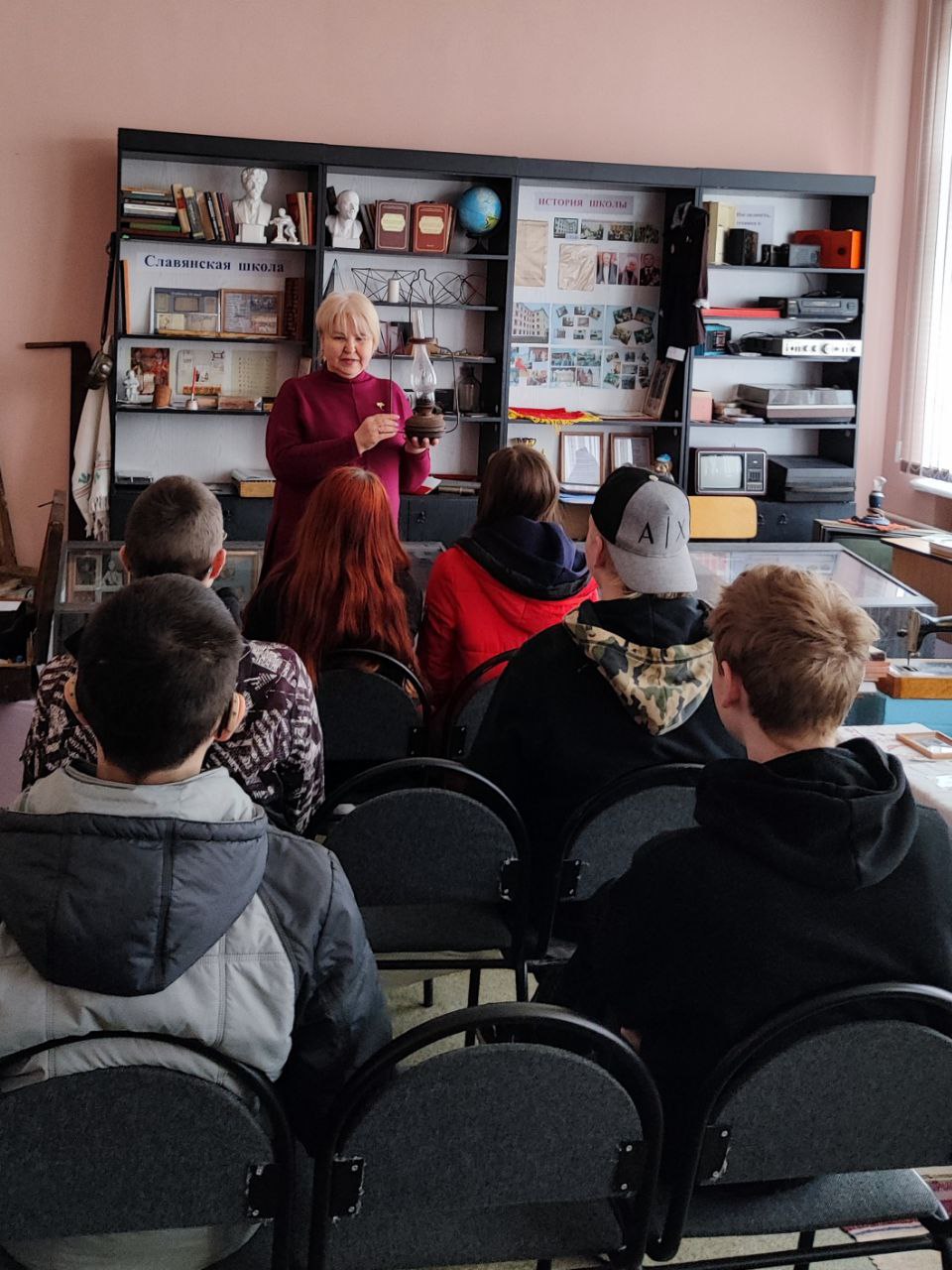 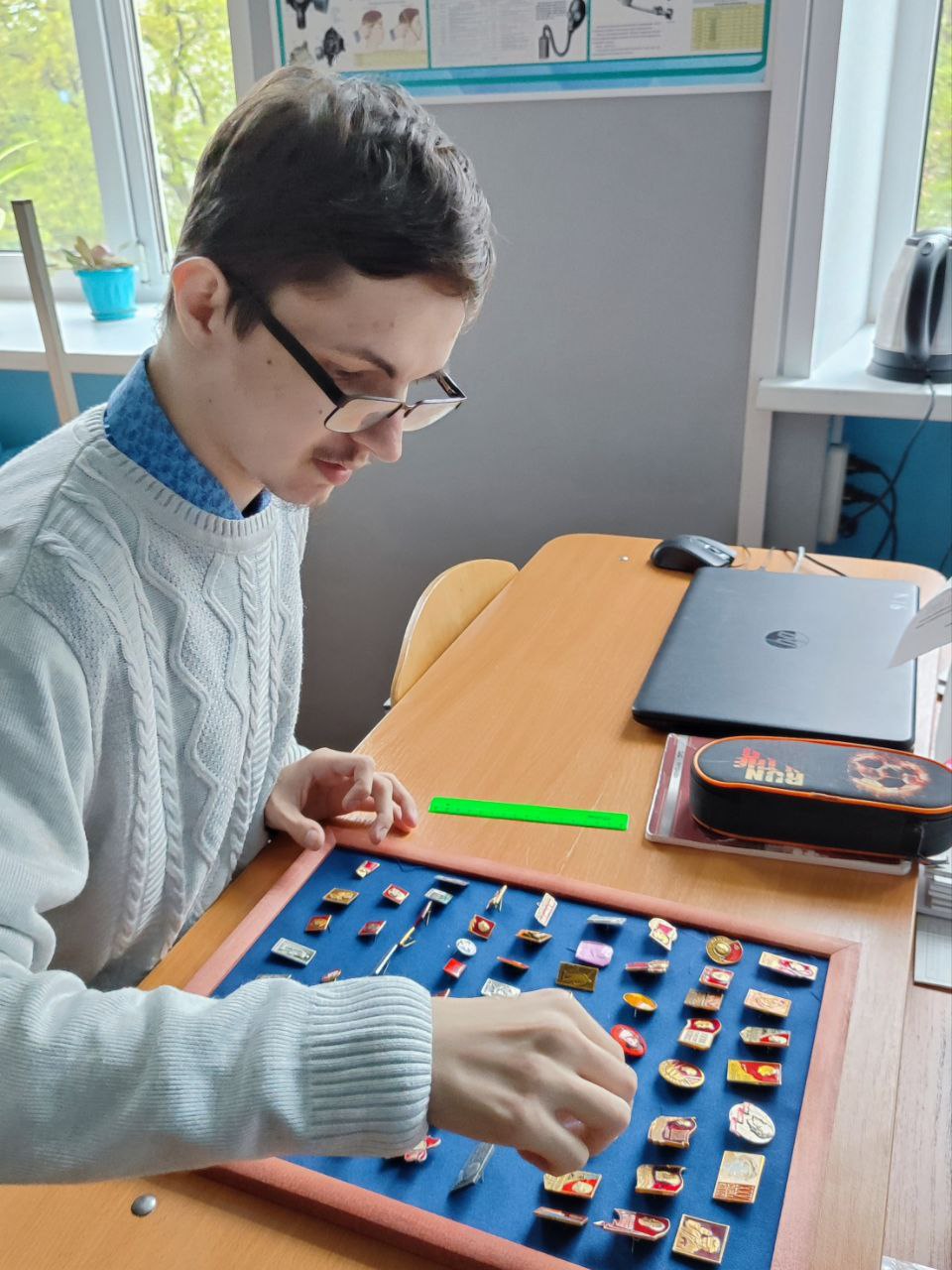 Заседание совета музея
Участие в конкурсах музея «Колесо истории» в 2024 году
Эволюция фотоаппаратов
Из бабушкиного сундука
Эволюция весов
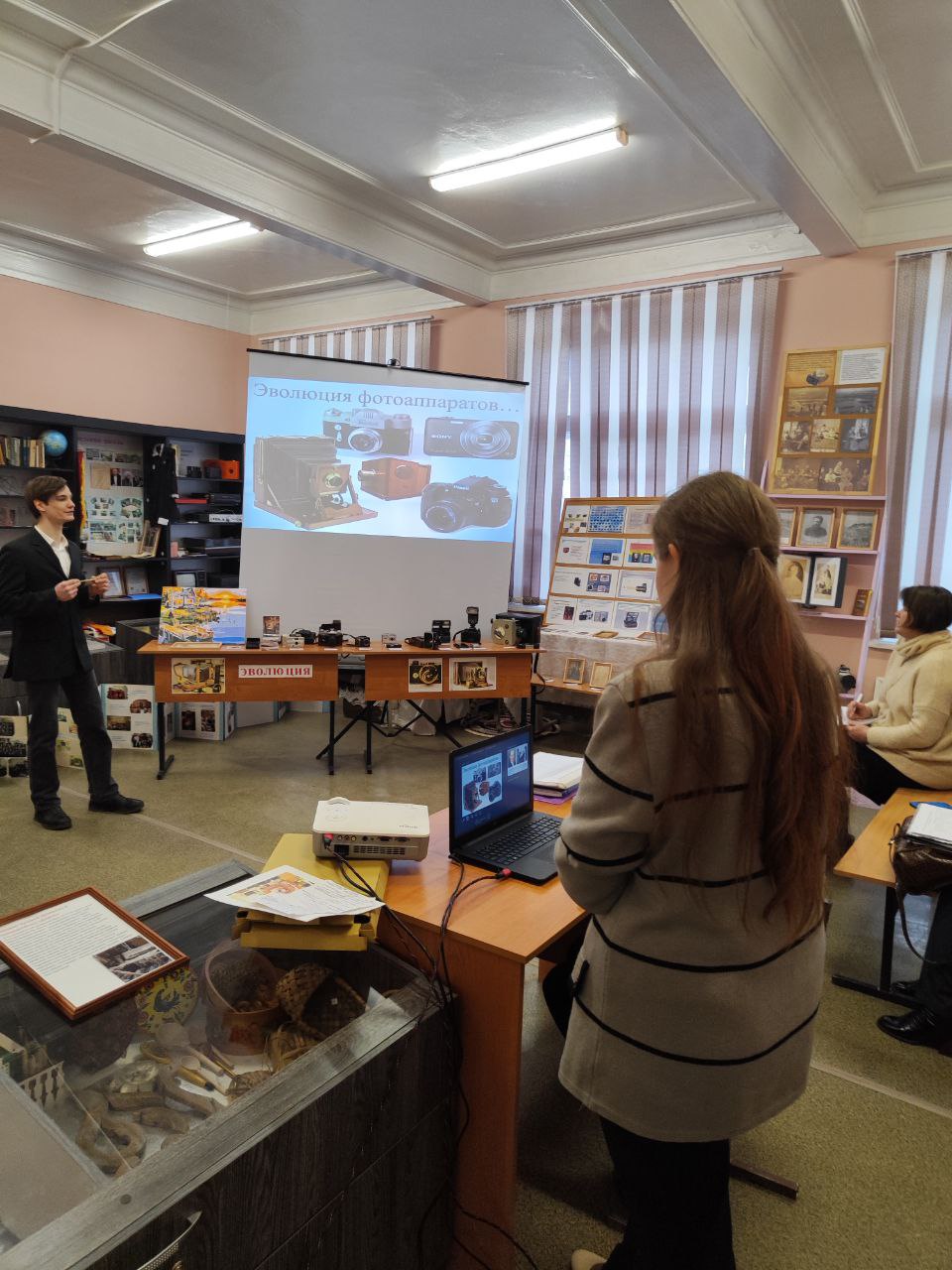 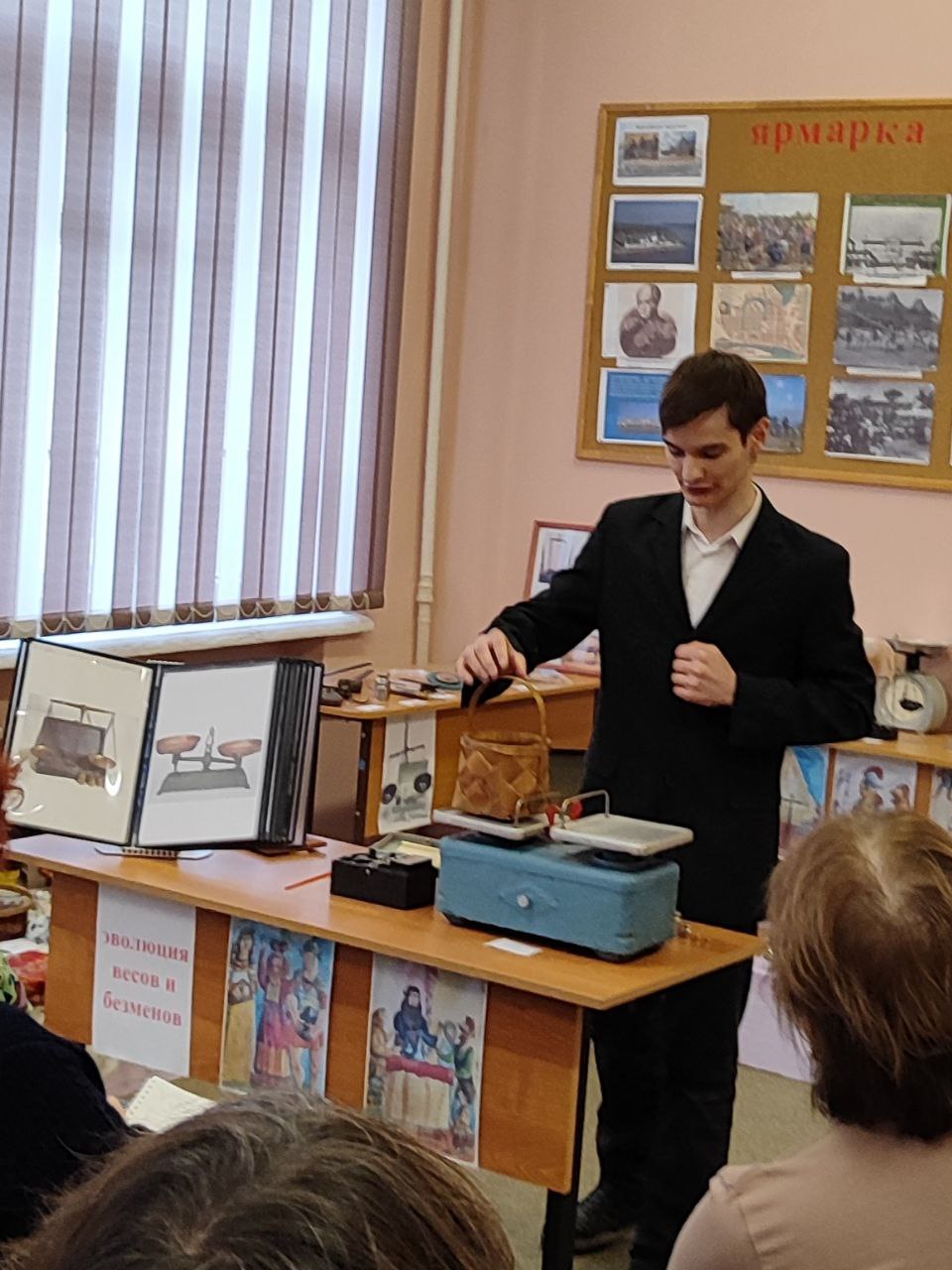 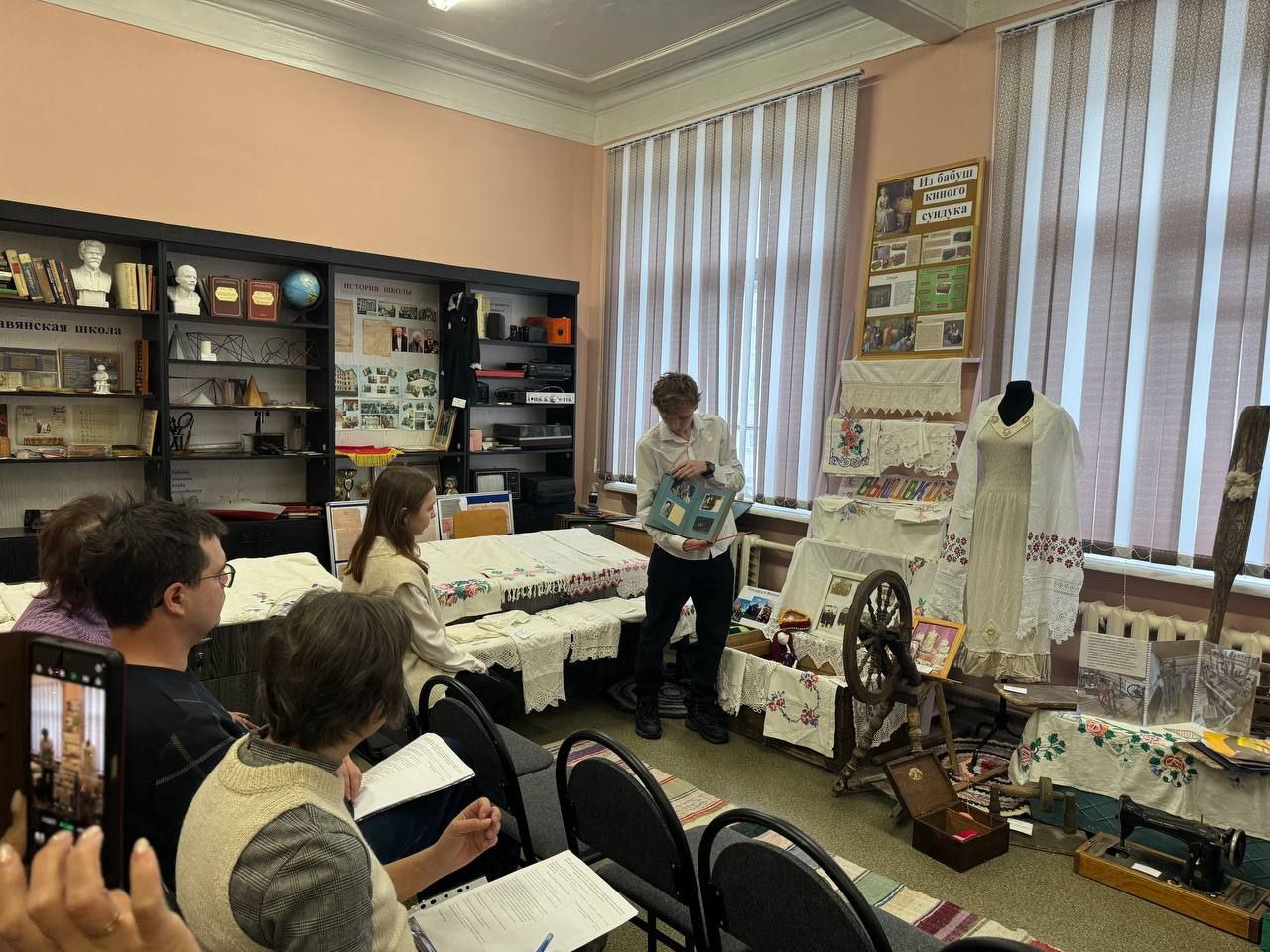 Участие в конкурсах музея «О русской женщине»
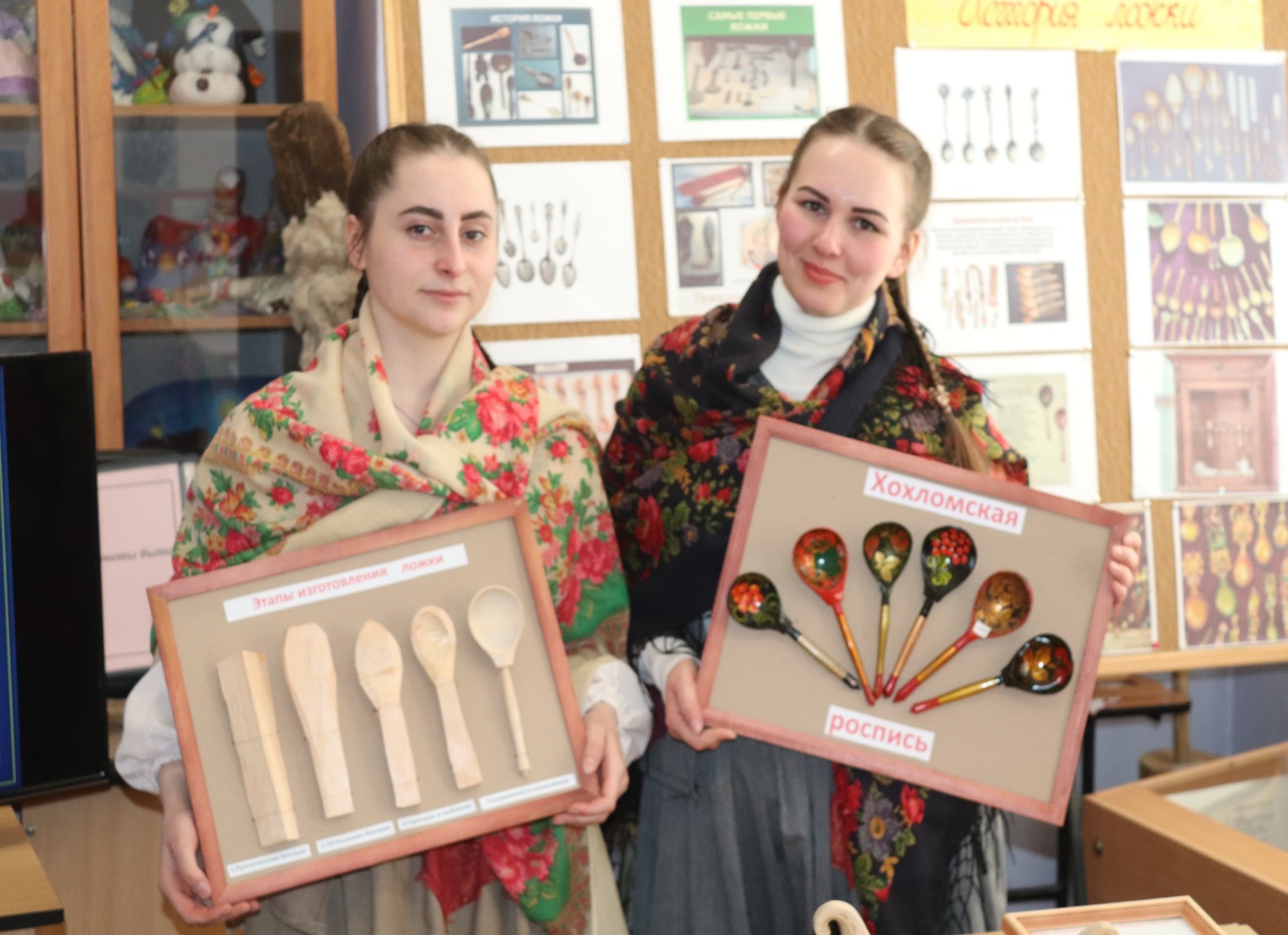 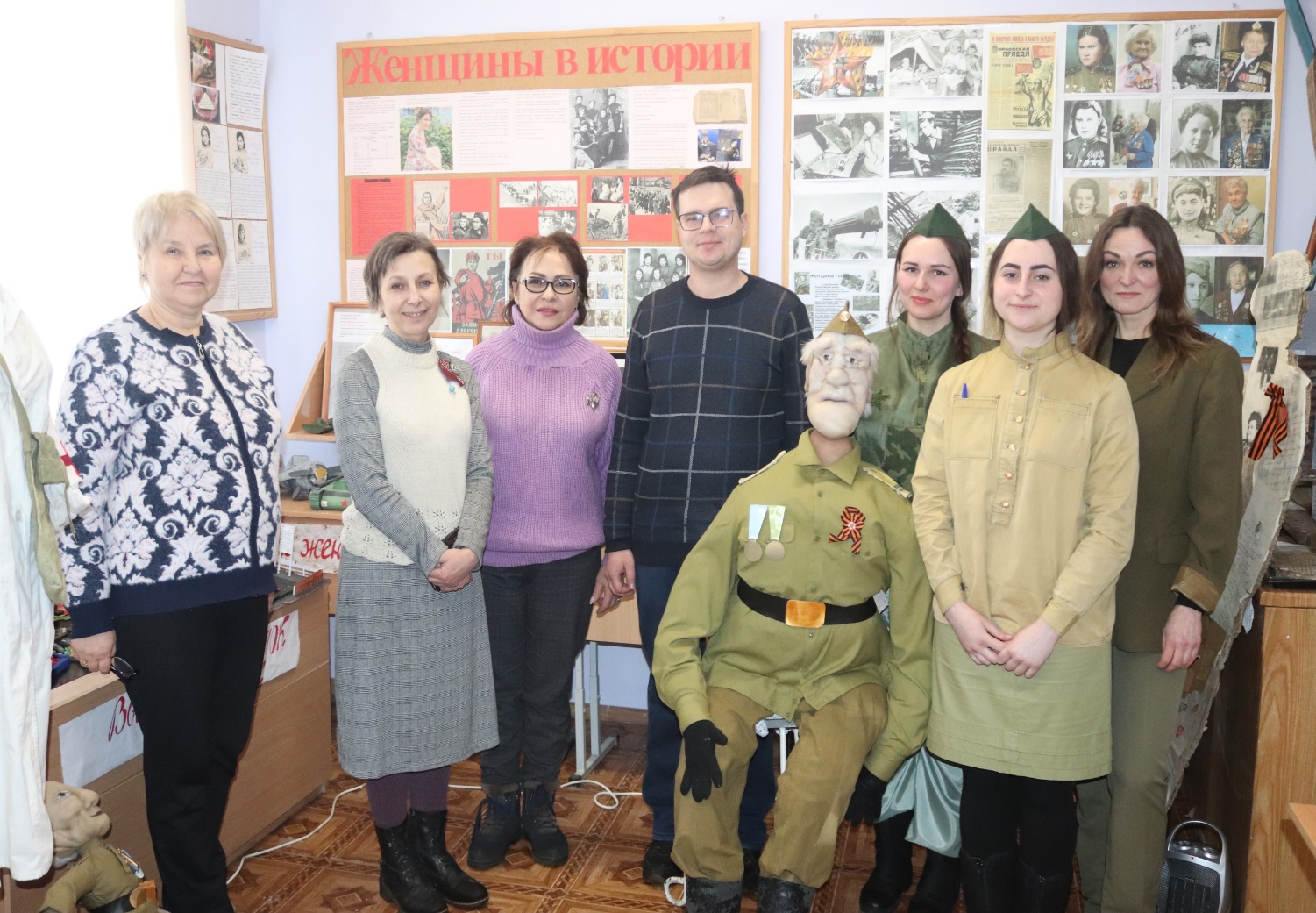 История ложки
Роль женщин в победе ВОВ
Конкурс «Виртуальный музей уникальных экспонатов»
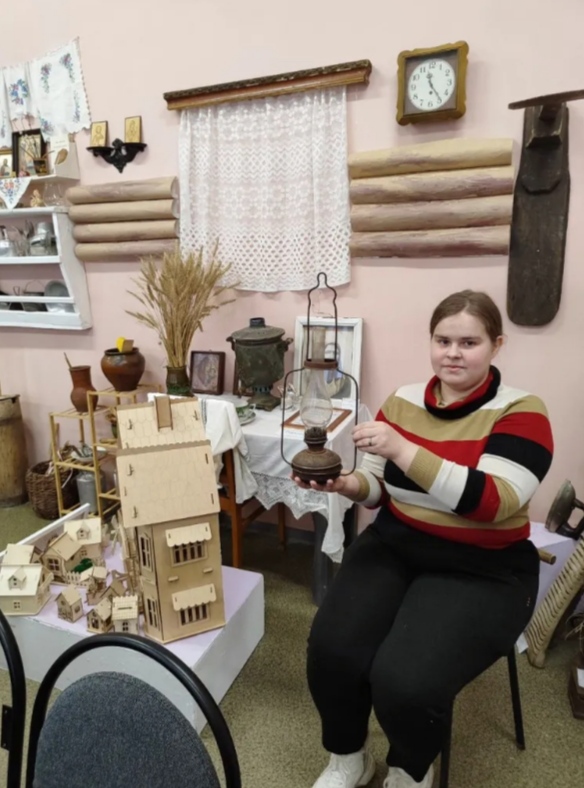 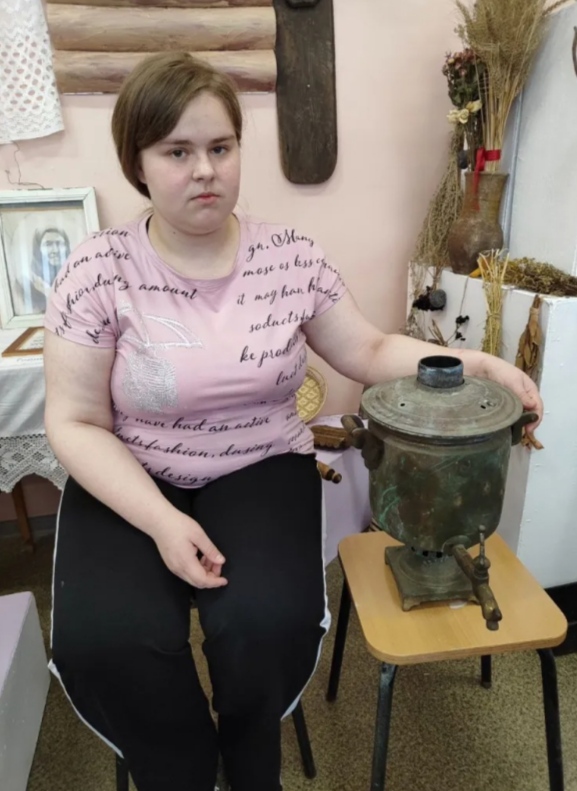 Награды за победы в конкурсах
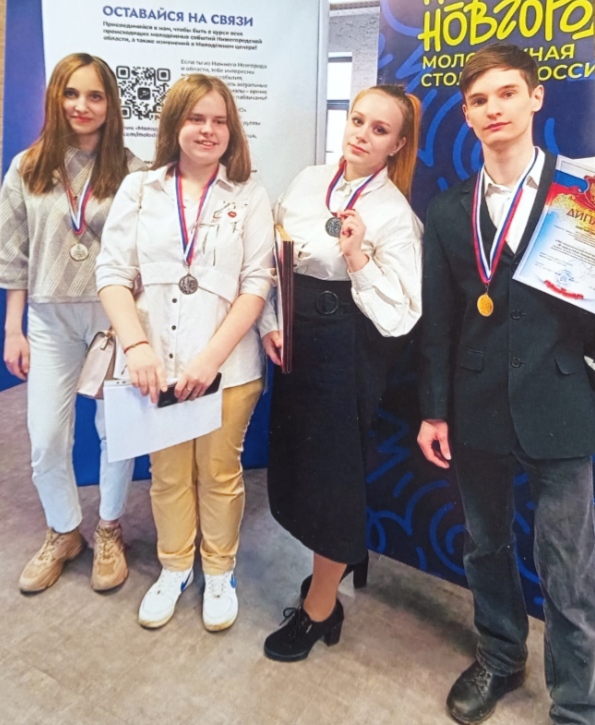 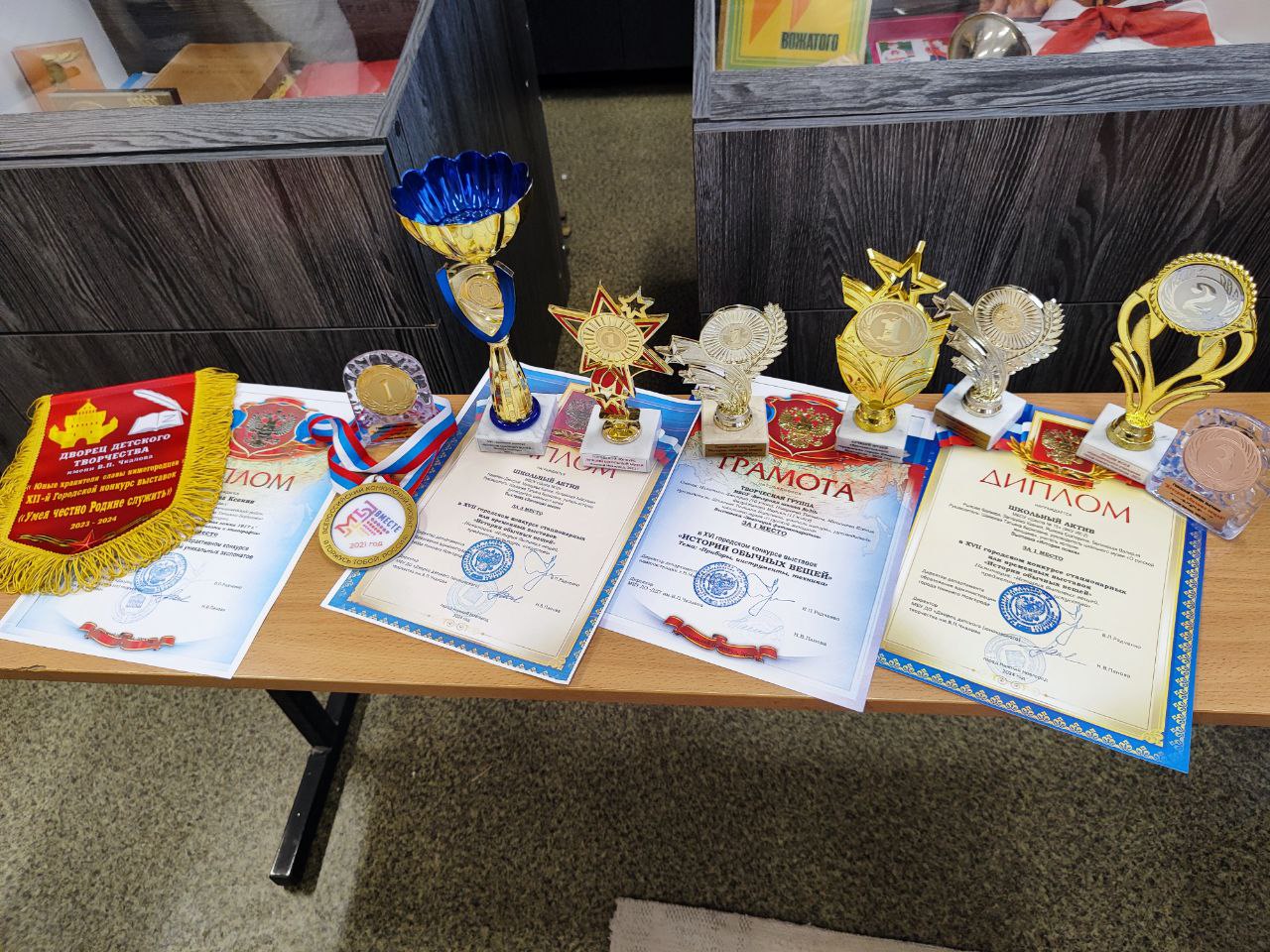 Презентация книги «Эпоха красных галстуков» в музее
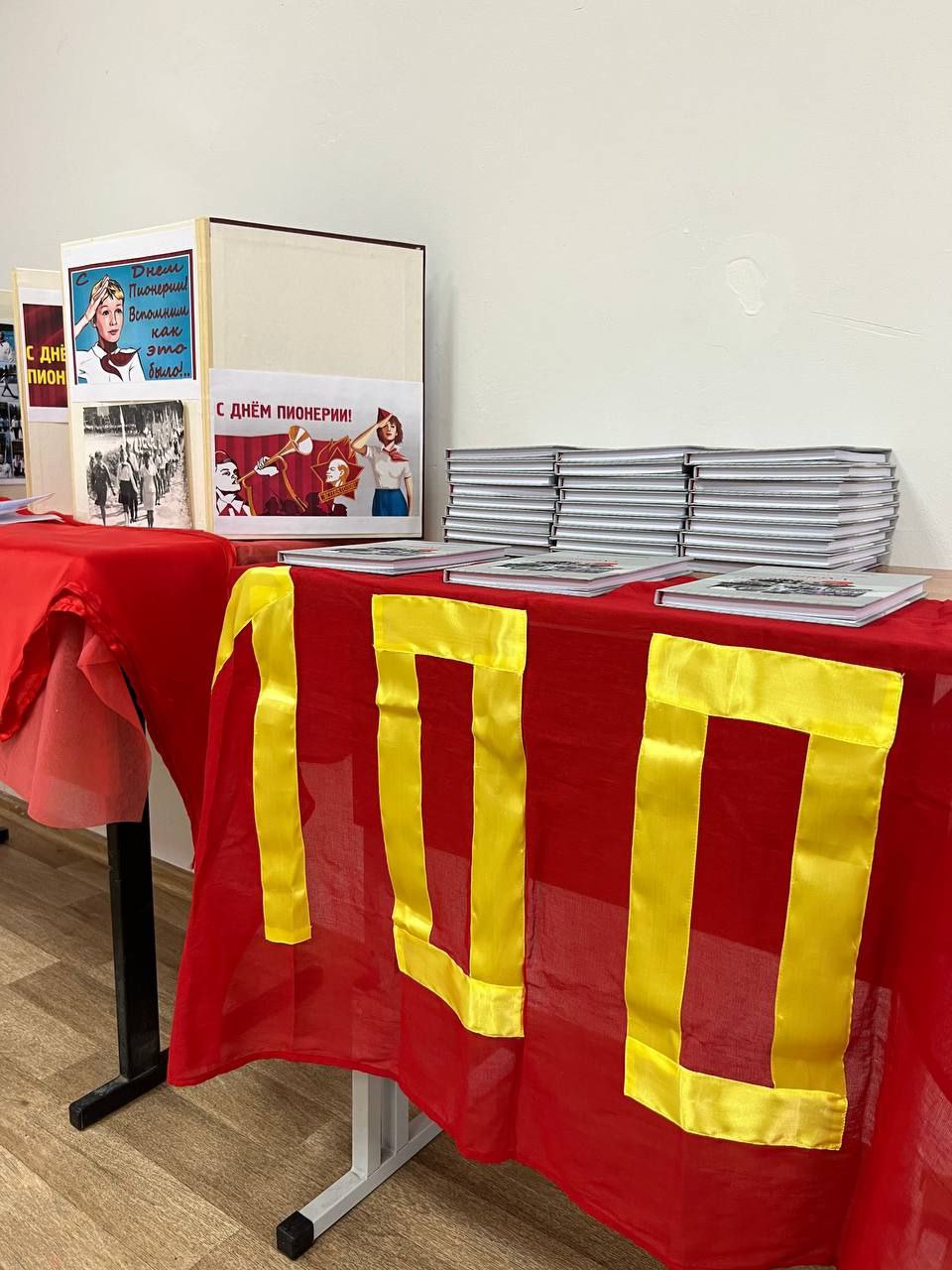 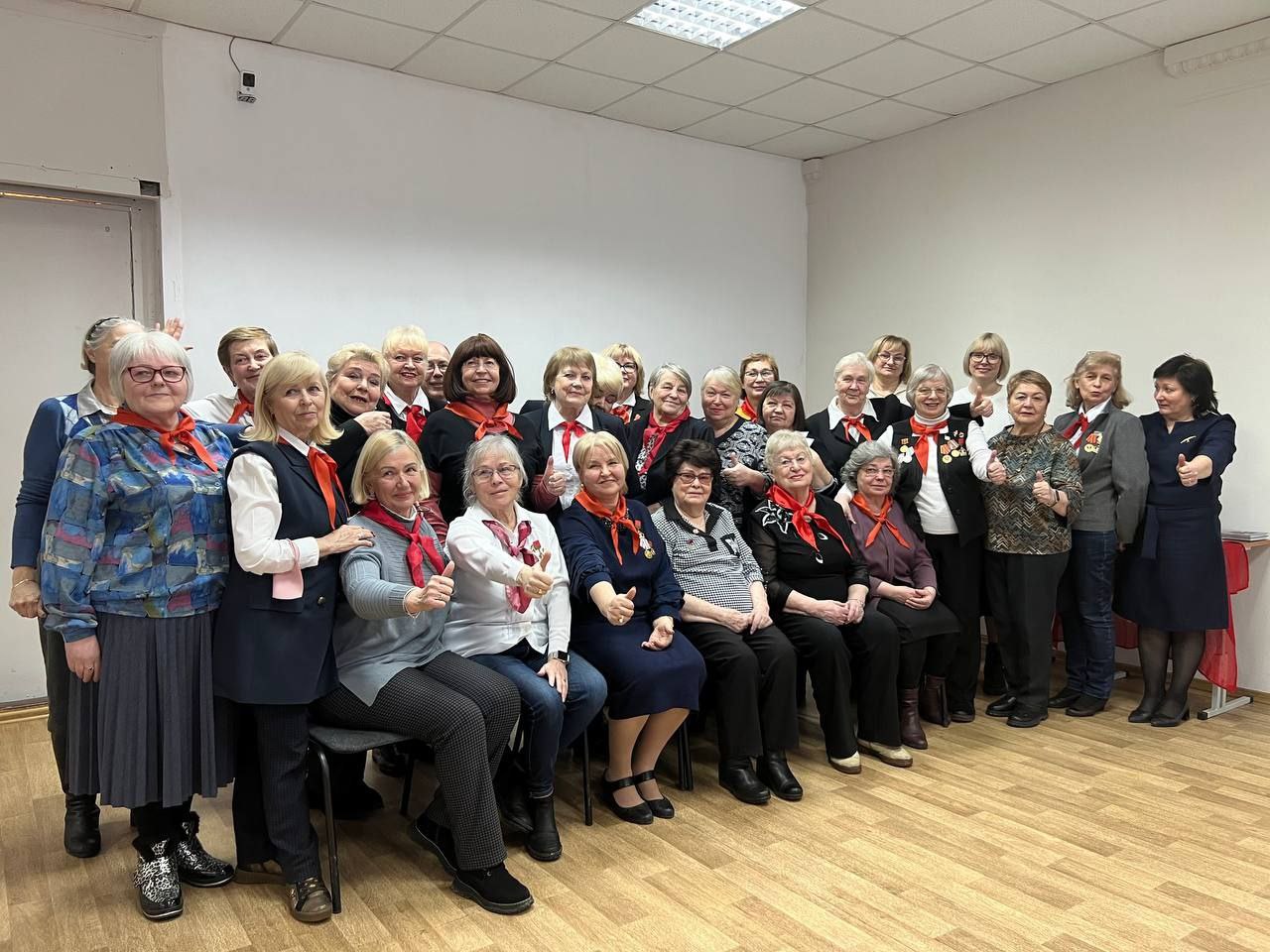 Экскурсия в музее
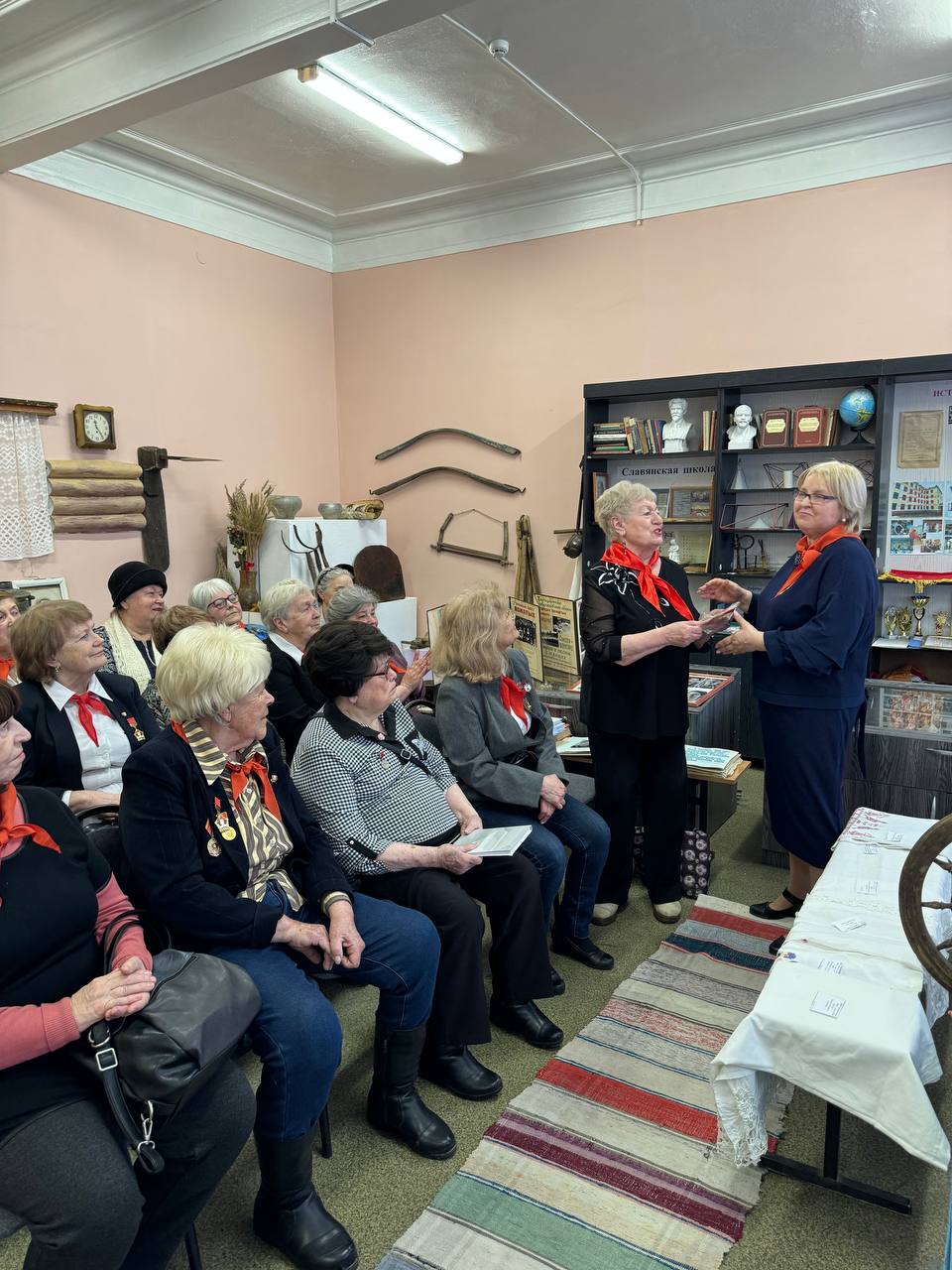 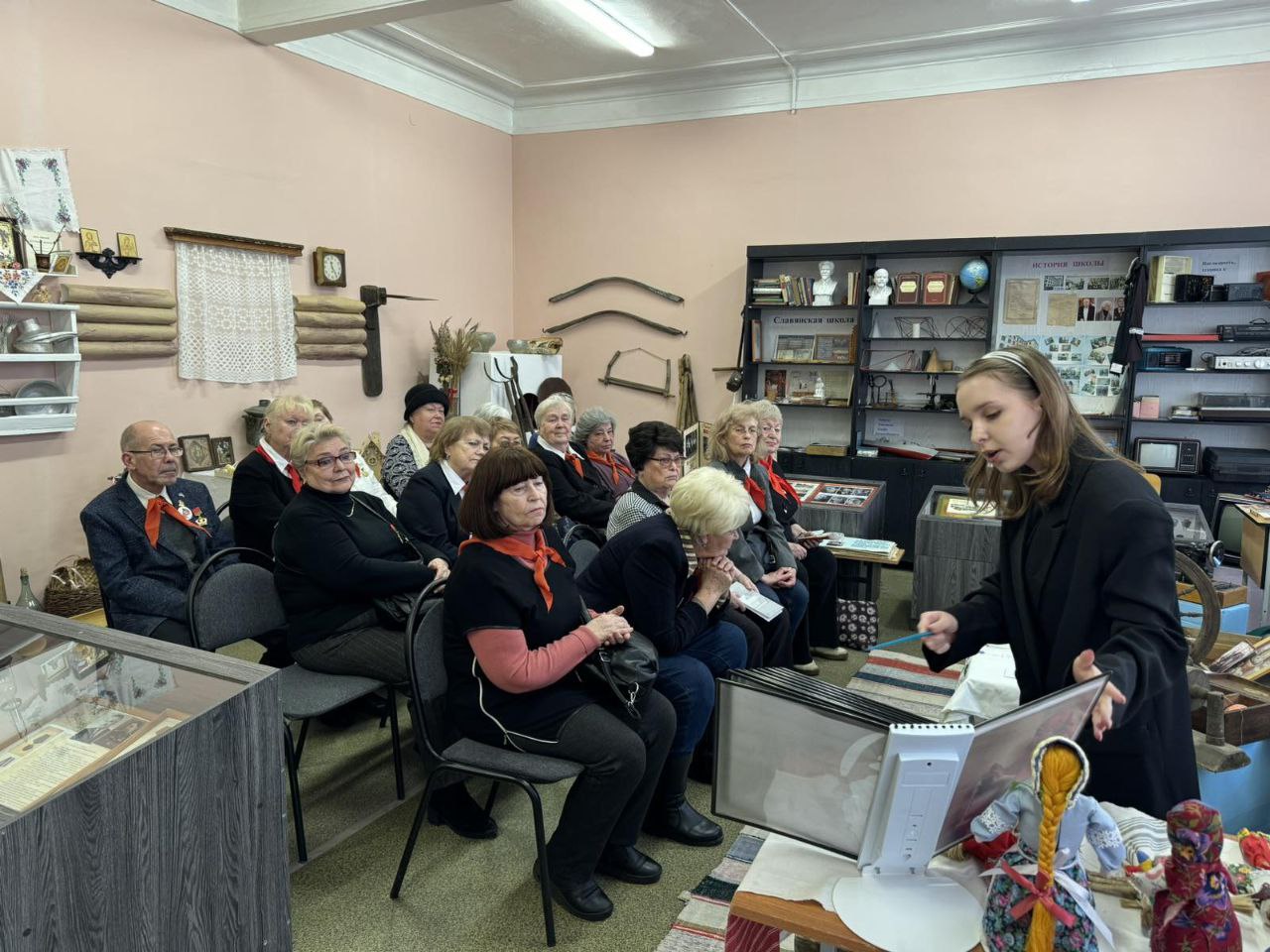 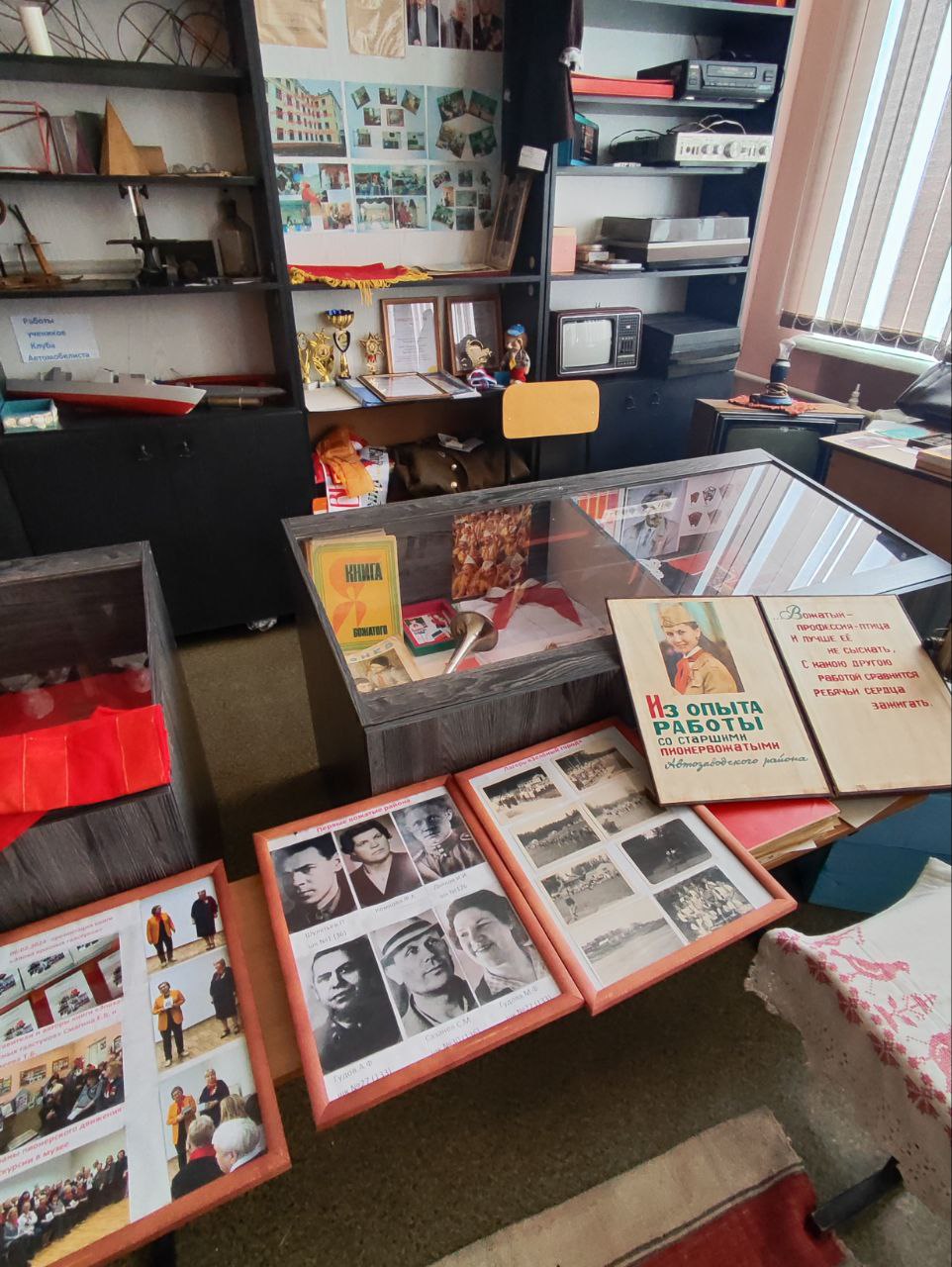 Новая экспозиция музея «Эпоха красных галстуков»
Экскурсионная работа музея
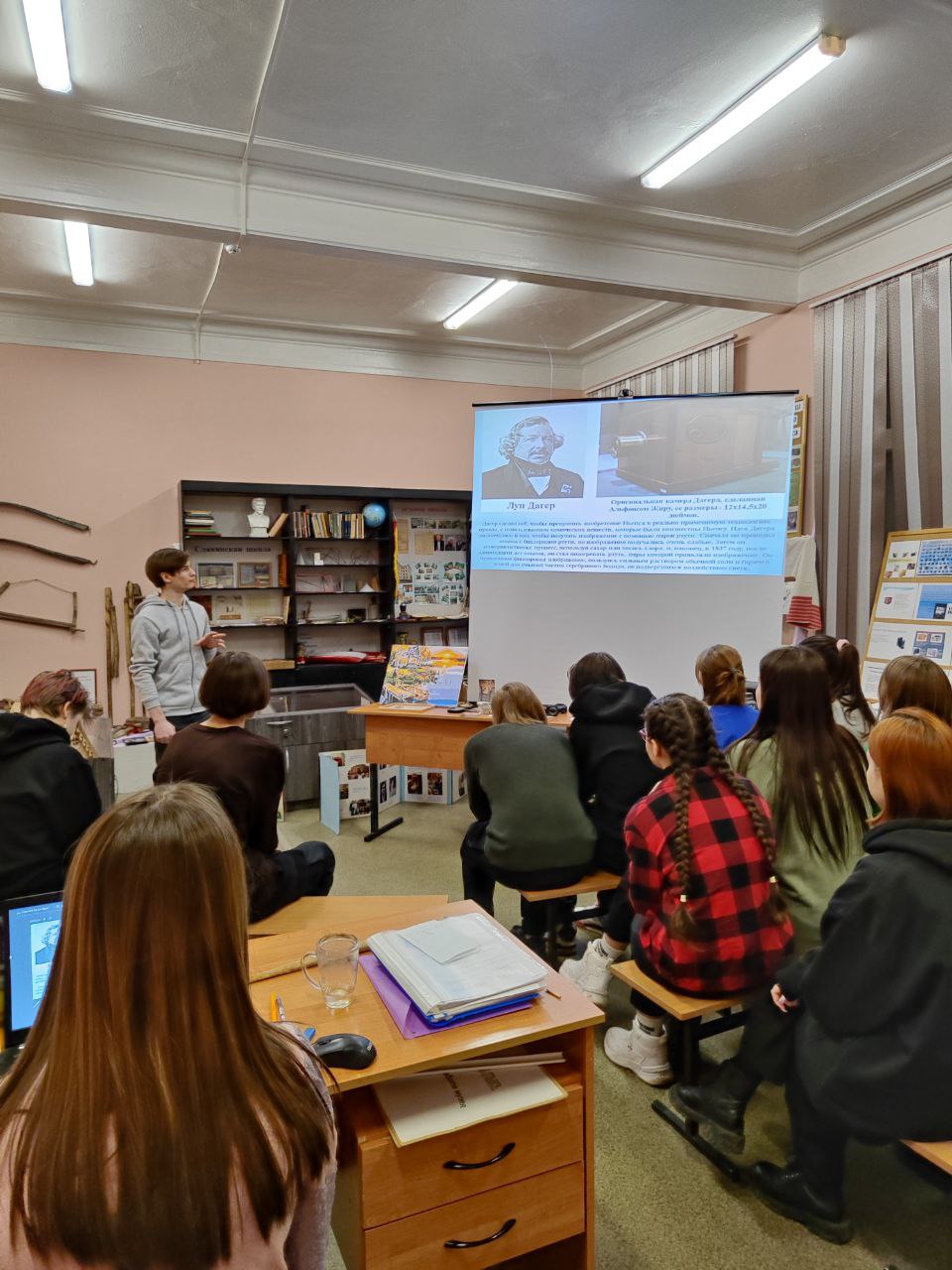 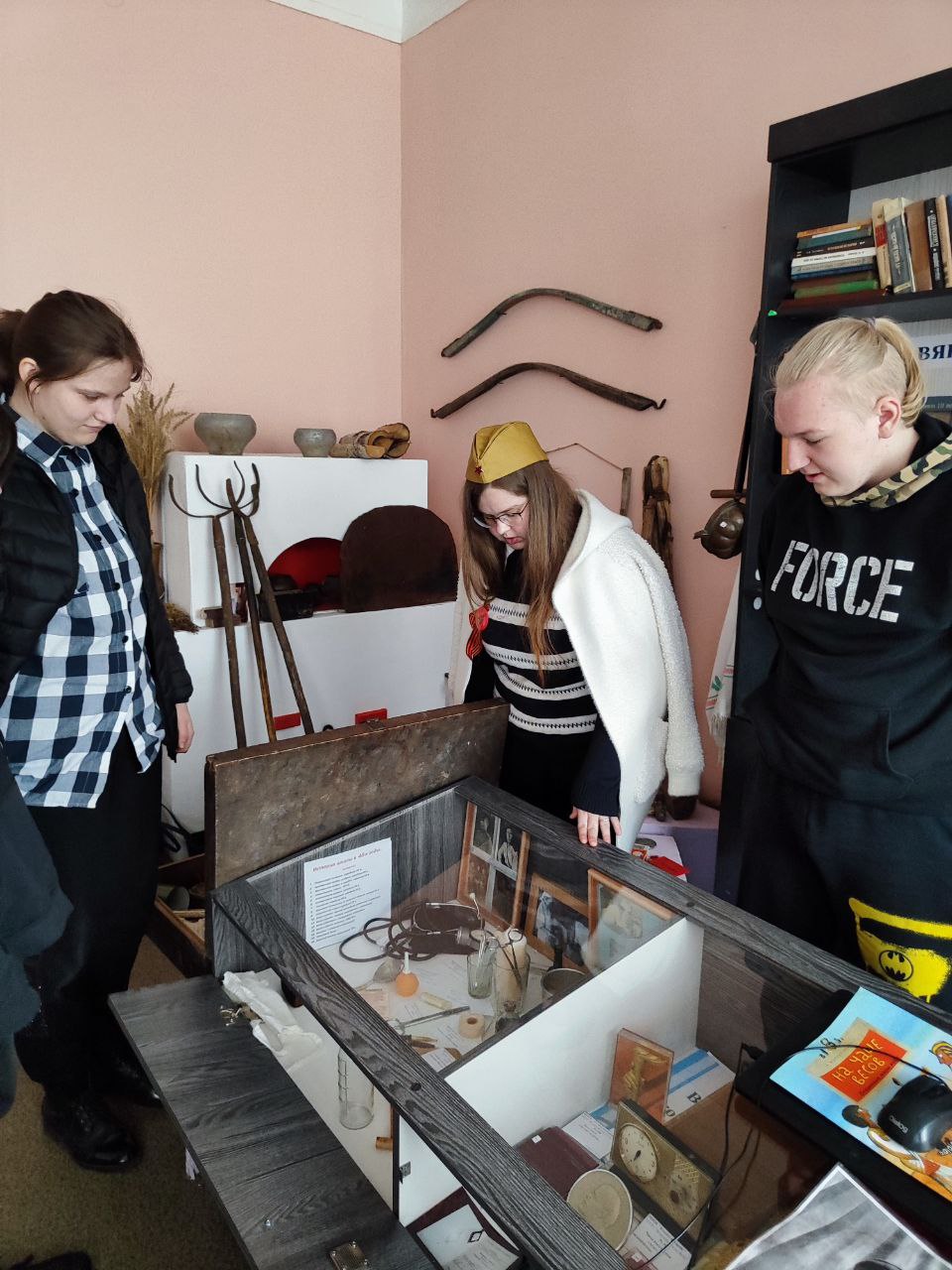 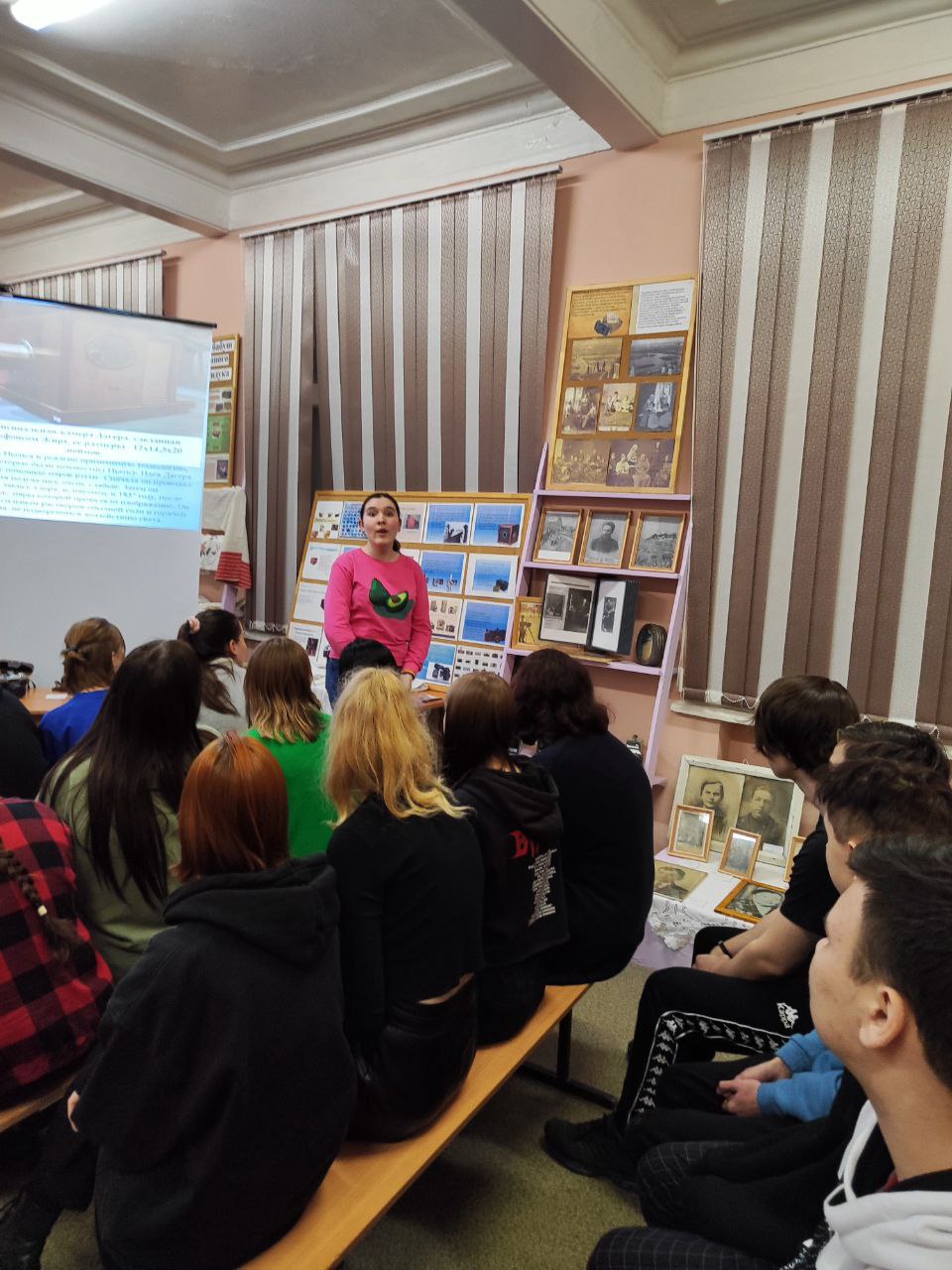